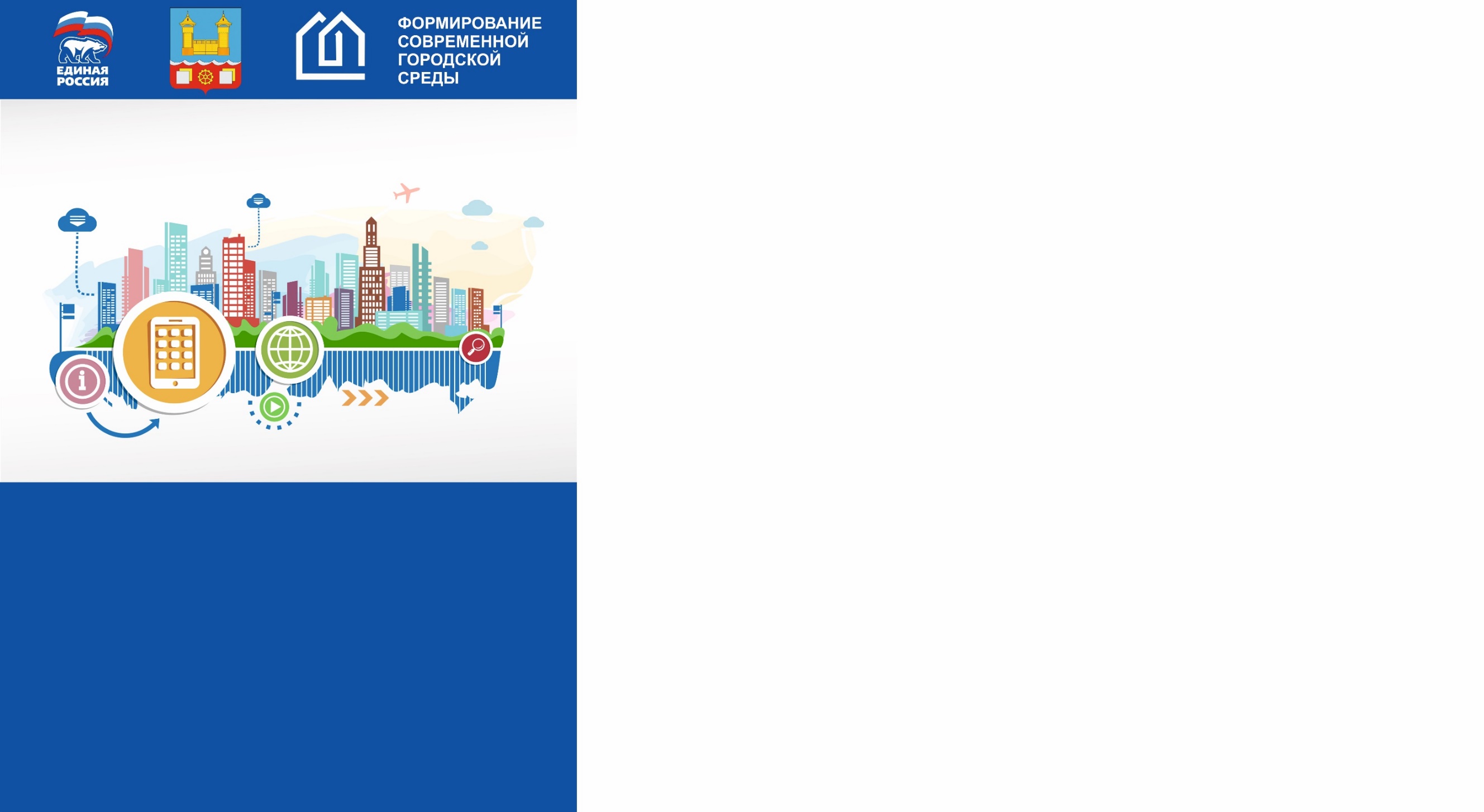 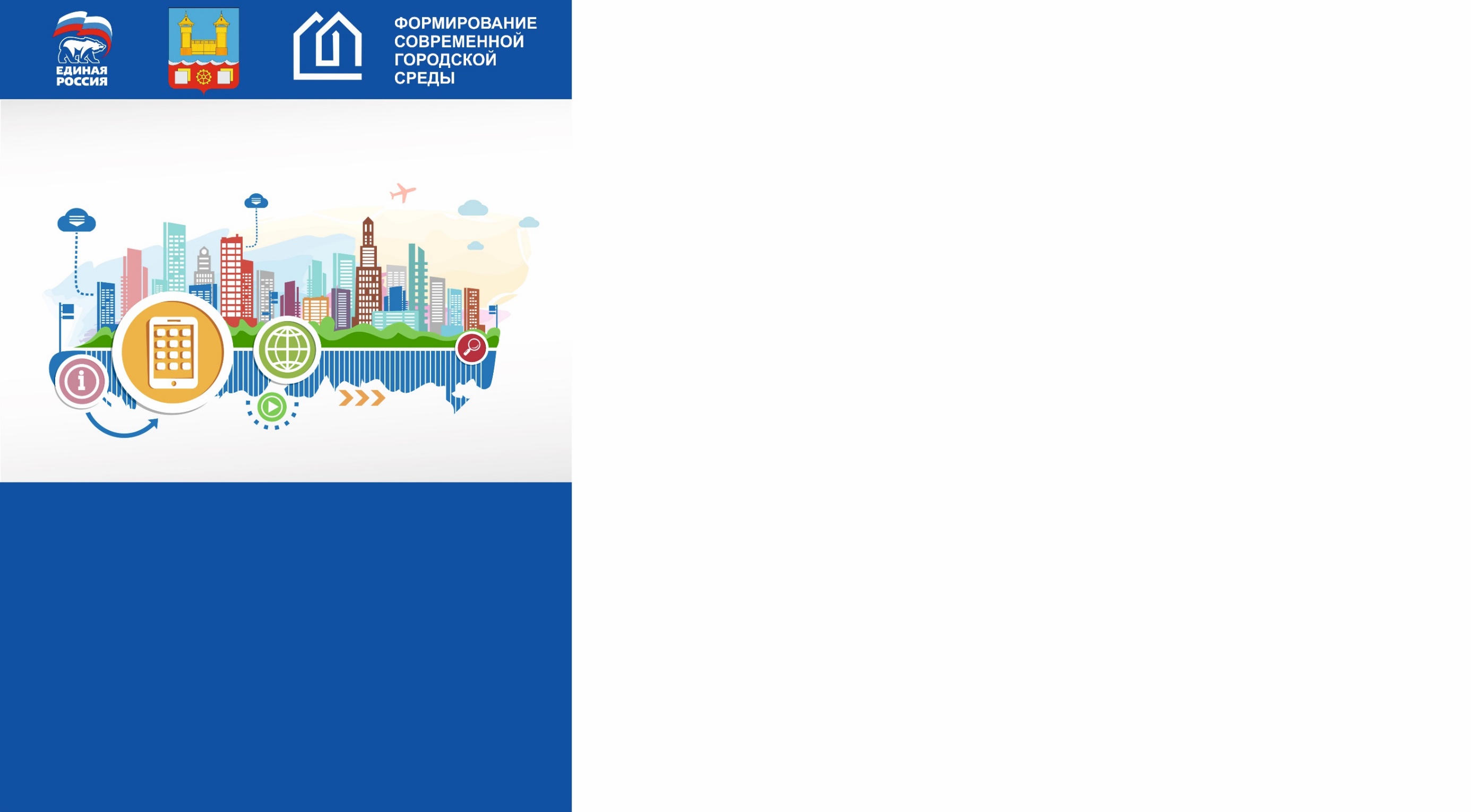 Проект благоустройства парка по проспекту Красных Партизан, 55а
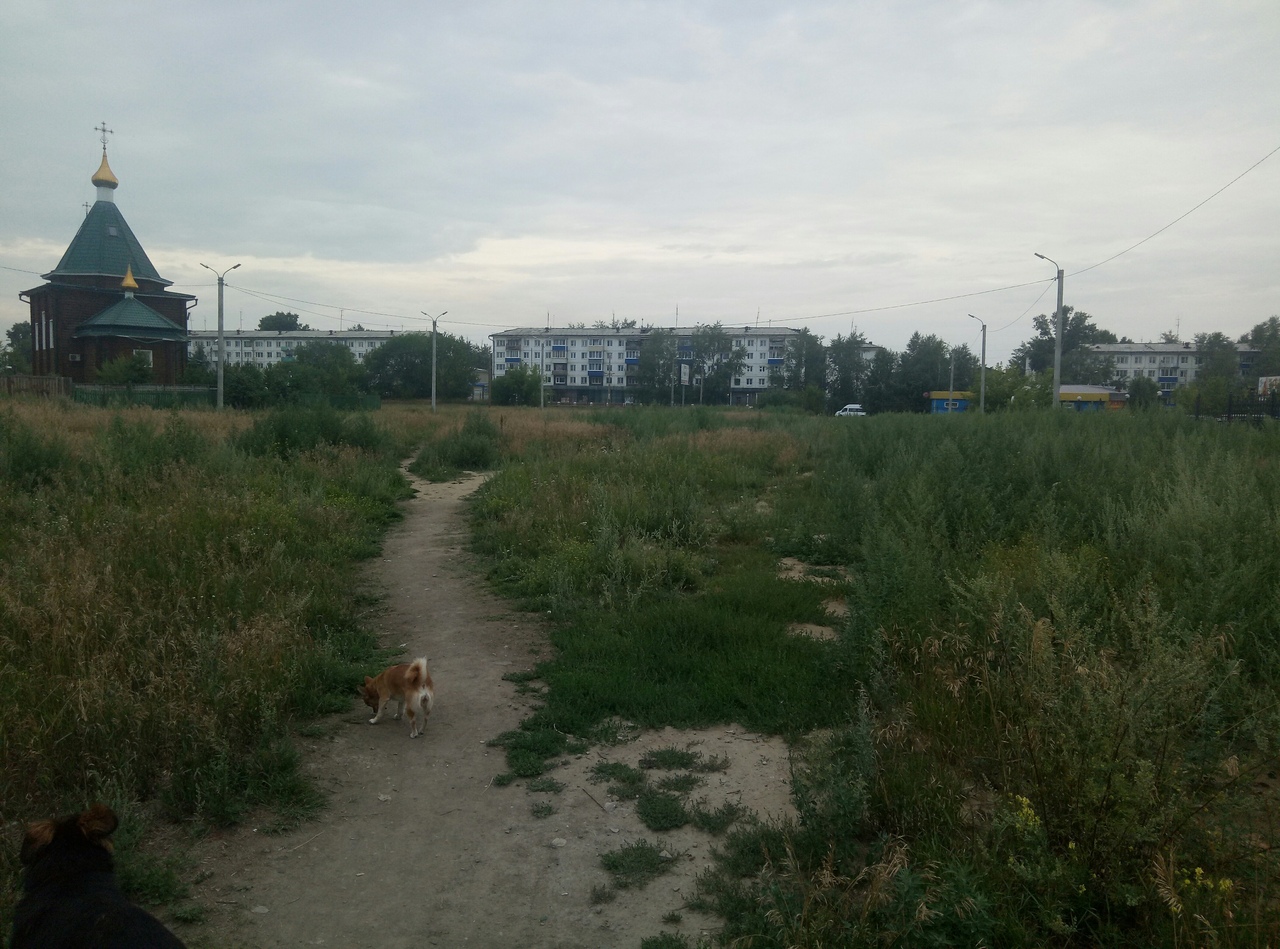 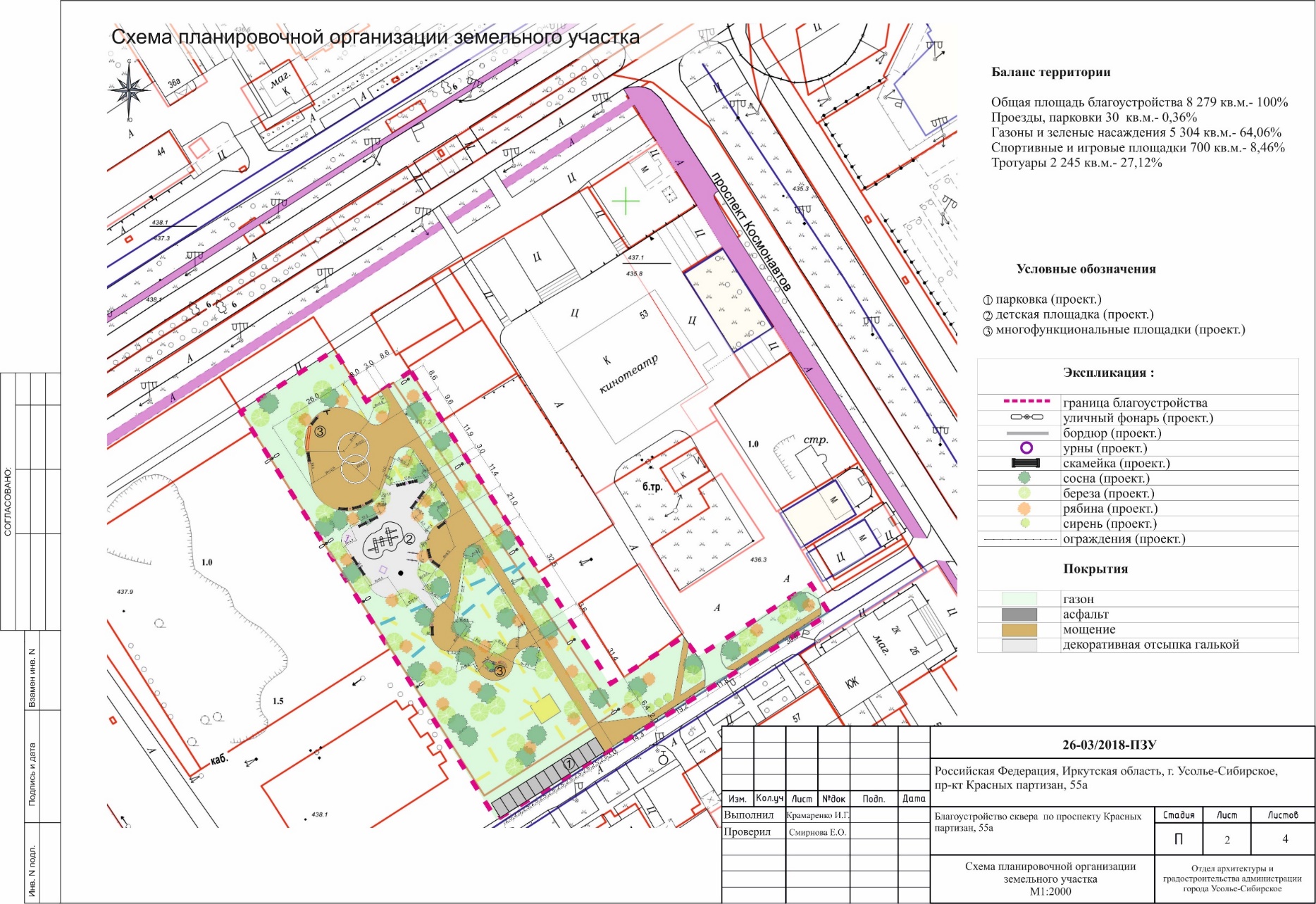 Администрация муниципального образования «город Усолье-Сибирское»